Угрозы безопасности программного обеспечения
Виды угроз информационной безопасности и классификация источников угроз
Анализ проблем экономической безопасности необходимо проводить, учитывая взаимосвязи экономических противоречий, угроз и потерь, к которым может приводить реализация угроз. Такой анализ приводит к следующей цепочке:
источник угрозы (внешняя и/или внутренняя среда предприятия)
зона риска (сфера экономической деятельности предприятия, способы её реализации, материальные и информационные ресурсы)
фактор (степень уязвимости данных, информации, программного обеспечения, компьютерных и телекоммуникационных устройств, материальных и финансовых ресурсов, персонала)>
угроза (вид, величина, направление)
возможность её реализации (предпосылки, объект, способ действия, скорость и временной интервал действия)
последствия (материальный ущерб, моральный вред, размер ущерба и вреда, возможность компенсации).
Предварительный анализ возможных угроз безопасности систем должен включать в себя:
выявление характера хранящейся в системе информации, выделение наиболее опасных угроз (несанкционированное чтение, несанкционированное изменение и т.д.);
оценку затрат времени и средств на вскрытие системы, допустимых для злоумышленников;
оценку ценности информации, хранящейся в системе;
построение модели злоумышленника (другими словами, определение того, от кого нужно защищаться - от постороннего лица, пользователя системы, администратора и т.д.);
оценку допустимых затрат времени, средств и ресурсов системы на организацию ее защиты.
Основные классы угроз безопасности :
угрозы, реализуемые либо воздействием на программное обеспечение и конфигурационную информацию системы, либо посредством некорректного использования системного и прикладного программного обеспечения;
угрозы, связанные с выходом из строя технических средств системы, приводящим к полному или частичному разрушению информации, хранящейся и обрабатываемой в системе;
угрозы, обусловленные человеческим фактором и связанные с некорректным использованием сотрудниками программного обеспечения или с воздействием на технические средства, в большей степени зависят от действий и "особенностей" морального поведения сотрудников;
Угрозы с использованием программных средств. 
Угрозы конфиденциальности, целостности и доступности информационных ресурсов
Угрозы можно классифицировать по нескольким критериям:
по важнейшим составляющим информационной безопасности (доступность, целостность, конфиденциальность), против которых направлены угрозы в первую очередь;
по компонентам информационных систем и технологий (данные, программно-аппаратные комплексы, сети, поддерживающая инфраструктура), на которые угрозы непосредственно нацелены;
по способу осуществления (случайные или преднамеренные действия, события техногенного или природного масштаба);
по локализации источника угроз (вне или внутри информационной технологии или системы).
Рис. 1. Модель возможных угроз системе информационной безопасности и основные классы методов защиты
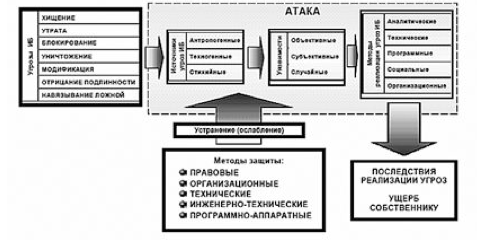 В ходе анализа необходимо убедиться, что большинство возможных источников угроз и уязвимости идентифицированы и сопоставлены друг с другом, а всем идентифицированным источникам угроз и уязвимостям сопоставлены методы их нейтрализации и устранения.
При выявлении актуальных угроз экспертно-аналитическим методом определяются объекты защиты, подверженные воздействию той или иной угрозы, характерные источники этих угроз и уязвимости, способствующие реализации угроз.
На основании анализа составляется матрица взаимосвязи источников угроз и уязвимостей, из которой определяются возможные последствия реализации угроз (атаки) и вычисляется коэффициент значимости (степени опасности) этих атак как произведение коэффициентов опасности соответствующих угроз и источников угроз, определенных ранее.
Рис. 2. Алгоритм проведения анализа и оценки угроз
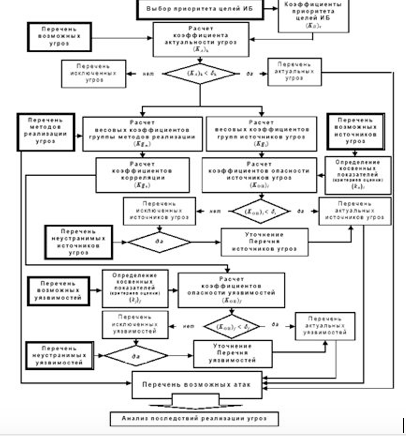 Благодаря такому подходу возможно:
установить приоритеты целей безопасности для субъекта отношений;
определить перечень актуальных источников угроз;
определить перечень актуальных уязвимостей;
оценить взаимосвязь уязвимостей, источников угроз, возможности их осуществления;
определить перечень возможных атак на объект;
разработать сценарии возможных атак;
описать возможные последствия реализации угроз;
разработать комплекс защитных мер и систему управления экономической и информационной безопасностью предприятия.
Пользователи могут быть источниками следующих угроз:
намеренная (встраивание логической бомбы, которая со временем разрушит программное ядро или приложения) или непреднамеренная потеря или искажение данных и информации, "взлом" системы администрирования, кража данных и паролей, передача их посторонним лицам и т.д.;
нежелание пользователя работать с информационной системой (чаще всего проявляется при необходимости осваивать новые возможности или при расхождении между запросами пользователей и фактическими возможностями и техническими характеристиками) и намеренный вывод из строя её программно-аппаратных устройств;
невозможность работать с системой в силу отсутствия соответствующей подготовки (недостаток общей компьютерной грамотности, неумение интерпретировать диагностические сообщения, неумение работать с документацией и т. п.).
Эффективный способ борьбы с непреднамеренными ошибками — максимальная автоматизация и стандартизация, информационных процессов, использование устройств "защита от дурака" (Fool Proof Device), регламентация и строгий контроль действий пользователей. Необходимо также следить за тем, чтобы при увольнении сотрудника его права доступа (логического и физического) к информационным ресурсам аннулировались.
Основными источниками внутренних системных отказов являются:
невозможность работать с системой в силу отсутствия технической поддержки (неполнота документации, недостаток справочной информации и т. п.);
отступление (случайное или умышленное) от установленных правил эксплуатации;
выход системы из штатного режима эксплуатации в силу случайных или преднамеренных действий пользователей или обслуживающего персонала (превышение расчетного числа запросов, чрезмерный объем обрабатываемой информации и т. п.);
ошибки конфигурирования системы;
отказы программного и аппаратного обеспечения;
разрушение данных;
разрушение или повреждение аппаратуры.
По отношению к поддерживающей инфраструктуре рекомендуется рассматривать следующие угрозы:
нарушение работы (случайное или умышленное) систем связи, электропитания, водо- и/или теплоснабжения, кондиционирования;
разрушение или повреждение помещений;
невозможность или нежелание обслуживающего персонала и/или пользователей выполнять свои обязанности (гражданские беспорядки, аварии на транспорте, террористический акт или его угроза, забастовка и т. п.).
Несанкционированное копирование, распространение и использование программ 
Для предотвращения незаконных действий с программным обеспечением возможны следующие сценарии поведения для зарегистрированных пользователей:
периодическое получение новых версий программного продукта, соответствующей документации, специальных журналов;
возможность получения оперативной консультации;
проведение семинаров и курсов по обучению использованию программного продукта;
предоставление скидки при покупке следующей версии продукта.
Разрушающие программные средства
Критическиe компьютерныe системы - сложные компьютеризированные организационно-технические и технические системы, блокировка или нарушение функционирования которых потенциально приводит к потере устойчивости организационных систем государственного управления и контроля, утрате обороноспособности государства, разрушению системы финансового обращения, дезорганизации систем энергетического и коммуникационно транспортного обеспечения государства, глобальным экологическим и техногенным катастрофам
Под компьютерным вирусом следует понимать программы, способные размножаться, прикрепляться к другим программам, передаваться по телекоммуникационным каналам.
Под алгоритмической закладкой будем понимать преднамеренное завуалированное искажение какой-либо части алгоритма решения задачи, либо построение его таким образом, что в результате конечной программной реализации этого алгоритма в составе программного компонента или комплекса программ, последние будут иметь ограничения на выполнение требуемых функций, заданных спецификацией, или вовсе их не выполнять при определенных условиях протекания вычислительного процесса, задаваемого семантикой перерабатываемых программой данных.
Под программной закладкой будем понимать совокупность операторов и (или) операндов, преднамеренно в завуалированной форме включаемую в состав выполняемого кода программного компонента на любом этапе его разработки. Программная закладка реализует определенный несанкционированный алгоритм с целью ограничения или блокирования выполнения программным компонентом требуемых функций при определенных условиях протекания вычислительного процесса, задаваемого семантикой перерабатываемых программным компонентом данных, либо с целью снабжения программного компонента не предусмотренными спецификацией функциями, которые могут быть выполнены при строго определенных условиях протекания вычислительного процесса.
Под программной закладкой будем понимать совокупность операторов и (или) операндов, преднамеренно в завуалированной форме включаемую в состав выполняемого кода программного компонента на любом этапе его разработки. Программная закладка реализует определенный несанкционированный алгоритм с целью ограничения или блокирования выполнения программным компонентом требуемых функций при определенных условиях протекания вычислительного процесса, задаваемого семантикой перерабатываемых программным компонентом данных, либо с целью снабжения программного компонента не предусмотренными спецификацией функциями, которые могут быть выполнены при строго определенных условиях протекания вычислительного процесса.
Действия алгоритмических и программных закладок условно можно разделить на три класса: 
изменение функционирования вычислительной системы (сети) 
несанкционированное считывание информации 
 несанкционированная модификация информации, вплоть до ее уничтожения.
В первом классе воздействий выделим следующие:
уменьшение скорости работы вычислительной системы (сети);
частичное или полное блокирование работы системы (сети);
имитация физических (аппаратурных) сбоев работы вычислительных средств и периферийных устройств;
переадресация сообщений;
обход программно-аппаратных средств криптографического преобразования информации;
обеспечение доступа в систему с непредусмотренных периферийных устройств.
Несанкционированное считывание информации, осуществляемое в автоматизированных системах, направлено на:
считывание паролей и их отождествление с конкретными пользователями;
получение секретной информации;
идентификацию информации, запрашиваемой пользователями;
подмену паролей с целью доступа к информации;
контроль активности абонентов сети для получения косвеннои информации о взаимодействии пользователей и характере информации, которой обмениваются абоненты сети.
Несанкционированная модификация информации является наиболее опасной разновидностью воздействий программных закладок, поскольку приводит к наиболее опасным последствиям. В этом классе воздействий можно выделить следующие:
разрушение данных и кодов исполняемых программ внесение тонких, трудно обнаруживаемых изменений в информационные массивы;
внедрение программных закладок в другие программы и подпрограммы (вирусный механизм воздействий);
искажение или уничтожение собственной информации сервера и тем самым нарушение работы сети;
модификация пакетов сообщений.
С точки зрения времени внесения программных закладок в программы их можно разделить на две категории:
 априорные –закладки, внесенные при разработке ПО (или «врожденные») 
 апостериорные -  закладки, внесенные при испытаниях, эксплуатации или модернизации ПО (или «приобретенные») .
Таким образом, рассмотренные программные средства деструктивного воздействия по своей природе носят, как правило, разрушительный, вредоносный характер, а последствия их активизации и применения могут привести к значительному или даже непоправимому ущербу в тех областях человеческой деятельности, где применение компьютерных систем является жизненно необходимым. В связи с этим такие вредоносные программы будем называть разрушающими программными средствами (РПС), а их обобщенная классификация может выглядеть следующим образом:
компьютерные вирусы - программы, способные размножаться, прикрепляться к другим программам, передаваться по линиям связи и сетям передачи данных, проникать в электронные телефонные станции и системы управления и выводить их из строя; 
программные закладки программные компоненты, заранее внедряемые в компьютерные системы, которые по сигналу или в установленное время приводятся в действие, уничтожая или искажая информацию, или дезорганизуя работу программнотехнических средств;
способы и средства, позволяющие внедрять компьютерные вирусы и программные закладки в компьютерные системы и управлять ими на расстоянии.
Необходимым условием для отнесения программы к классу разрушающих программных средств является наличие в ней процедуры нападения, которую можно определить как процедуру нарушения целостности вычислительной среды, поскольку объектом нападения разрушающего программного средства (ПС) всегда выступает элемент этой среды.
При этом необходимо учитывать два фактора:
любая прикладная программа, не относящаяся к числу РПС, потенциально может содержать в себе алгоритмические ошибки, появление которых при ее функционировании приведет к непреднамеренному разрушению элементов вычислительнои среды;
любая прикладная или сервисная программа, ориентированная на работу с конкретными входными данными может нанести непреднамеренный ущерб элементам операционной или вычислительной среды в случае, когда входные данные либо отсутствуют, либо не соответствуют заданным форматам их ввода в программу
Условия достаточности, которые обеспечат возможность описания РПС различных классов:
достаточным условием для отнесения РПС к классу компьютерных вирусов является наличие в его составе процедуры саморепродукции;
достаточным условием для отнесения РПС к классу средств несанкционированного доступа являются наличие в его составе процедуры преодоления защиты и отсутствия процедуры саморепродукции;  достаточным условием для отнесения РПС к классу программных закладок является отсутствие в его составе процедур саморепродукции и преодоления защиты.
Предполагается наличие в РПС следующего набора возможных функциональных элементов:
процедуры захвата (получения) управления;
процедуры самомодификации («мутации»);
процедуры порождения (синтеза);
процедуры маскировки (шифрования).
Принципы обеспечения безопасности программного обеспечения
Создание модели технологической безопасности ПО направленна на решение следующих задач:
• создания теоретических основ для практического решения проблемы технологической безопасности ПО;
• создания безопасных информационных технологий;
• развертывания системы контроля технологической безопасности компьютерной инфосферы.
Модель угроз должна включать:
полный реестр типов возможных программных закладок;
описание наиболее технологически уязвимых мест компьютерных систем (с точки зрения важности и наличия условий для скрытого внедрения программных закладок);
описание мест и технологические карты разработки программных средств, а также критических этапов, при которых наиболее вероятно скрытое внедрение программных закладок;
реконструкцию замысла структур, имеющих своей целью внедрение в ПО заданного типа (класса, вида) программных закладок диверсионного типа;
психологическии портрет потенциального диверсанта в компьютерных системах.
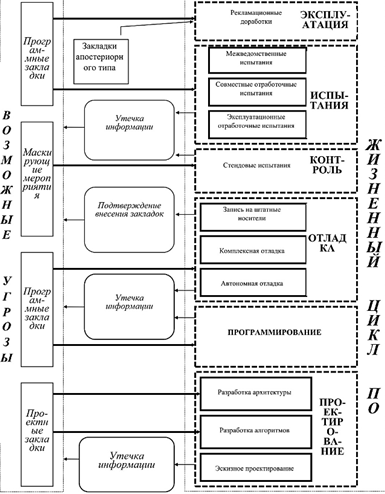 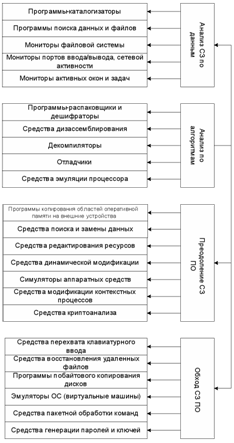 Принципы обеспечения технологической безопасности при обосновании, планировании работ и проектном анализе ПО:
Комплексности обеспечения безопасности ПО
Планируемости применения средств безопасности программ 
Обоснованности средств обеспечения безопасности ПО 
Достаточности защищенности программ 
Гибкости управления защитой программ 
Заблаговременности разработки средств обеспечения безопасности и контроля производства ПО
Документируемости технологии создания программ
Принципы достижения технологической безопасности ПО в процессе его разработки 
Регламентации технологических этапов разработки ПО 
Автоматизации средств контроля управляющих и вычислительных программ 
Создания типовой общей информационной базы алгоритмов, исходных текстов и программных средств 
Последовательной многоуровневой фильтрации программных модулей 
Типизации алгоритмов, программ и средств информационной безопасности 
Централизованного управления базами данных проектов ПО и администрирование технологии их разработки 
Блокирования несанкционированного доступа 
Статистического учета и ведения системных журналов
Принципы обеспечения технологической безопасности на этапах стендовых и приемосдаточных испытаний
Тестирования ПО 
Проведения натурных испытаний программ 
Осуществления «фильтрации» программных комплексов 
Проведения стендовых испытаний ПО 
Сертификации программных изделий по требованиям безопасности
Принципы обеспечения безопасности при эксплуатации программного обеспечения 
Сохранения эталонов и ограничения доступа к ним программных средств 
Идентификации ПО 
Обеспечения модификации программных изделий 
Строгого учета и каталогизации 
Статистического анализа информации 
Гибкого применения дополнительных средств защиты ПО